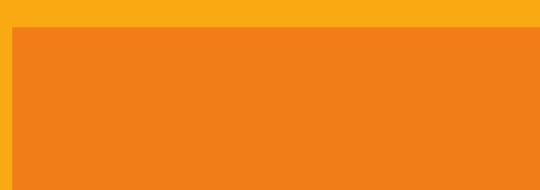 Valvular Disease in Older Adults
Geriatric Cardiology Section of the 
American College of Cardiology
Objectives
Review the epidemiology, pathophysiology, physical examination, management of patients with valvular heart disease specifically elderly patients.
Consider the optimal modalities for imaging of valvular heart diseases in older adults. 
Review the current available evidence on TAVR, as a treatment modality for patients with inoperable severe aortic stenosis as well as patients at high risk-for TAVR.
Review the data on use of TAVR in elderly patients, especially with regards to frailty score.
Review the updated ACC/AHA guidelines for management of valvular heart diseases and apply them to the elderly population.
Aortic Stenosis (AS) in Older Adults
Etiology: Mostly due to stiffening, scarring and calcification of the aortic valve leaflets.
Calcific deposits in the aortic cusps are seen in 36% of males and 40% of women by the age of 80.
Independent clinical factors associated with degenerative aortic valve disease in the Cardiovascular Health Study in the elderly include age, male gender, smoking, history of hypertension, height, and high lipoprotein (a) and LDL cholesterol levels.  
Independent predictors of progression of AS in the elderly include male gender, cigarette smoking, hypertension, diabetes mellitus
Physical Exam Findings in AS
Figure 1. Doppler Interrogation of the aortic valve shows a maximum velocity of 4 m/s, a mean gradient of 40mmHg and a calculated aortic valve area (continuity equation) of 0.85 cm2.
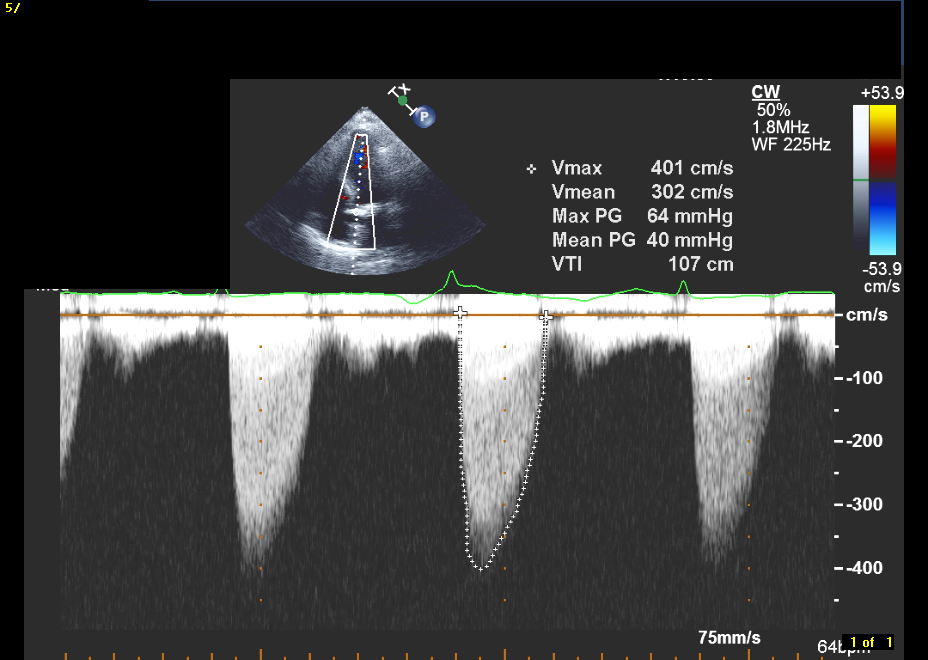 Figure 2. Risk factors for calcific aortic stenosis
LDL = low density lipoprotein, Lp(a) = lipoprotein a
Cowell SJ, Newby DE, Boon NA, Elder AT. Calcific aortic stenosis: same old story? 
Age Ageing 2004;33:538-44.
Figure 3. Independent predictors of progression of AS
Aronow WS et al. Association of coronary risk factors and use of statins with progression of
 mild subvalvular aortic stenosis in older persons. Am J cardiol 2001;88:693-695
Figure 4. The prevalence of physical signs of aortic stenosis in elderly patients
ASEM = aortic systolic ejection murmur, A2 = aortic component of the second heart sound
Modified from Aronow WS. Valvular aortic stenosis in the elderly. Cardiol Rev 2007;15:217-25.
Figure 5. Echocardiographic Evaluation of Calcific Aortic Stenosis in the Older Adult
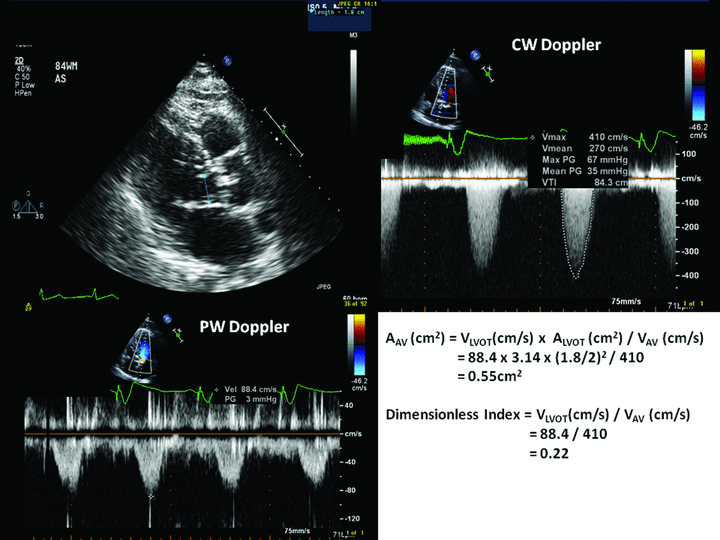 2DTTE of a 79-year-old man with exertional angina and syncope. On the parasternal long-axis view (upper left) a calcified aortic valve with restricted opening is shown at the arrow. The maximal velocity across the valve on CW Doppler is 4.1 m/sec (upper right) with a VTI of 84 cm which correspond to a peak gradient of 67 mmHg and mean gradient of 35 mmHg. 

The PW across the LVOT measured a velocity of 88.4 cm/sec across the LVOT (lower left). In the lower right, the aortic valve area and the dimensionless index are calculated, both corresponding to severe aortic stenosis. Notice that small errors in the measurement of the LVOT  diameter will result in large errors in the calculated aortic valve area while the dimensionless index is unaffected by this measurement.
Echocardiography Volume 28, Issue 1, pages 117-129
[Speaker Notes: 2DTTE of a 79‐year‐old man with exertional angina and syncope. On the parasternal long‐axis view (upper left) a calcified aortic valve with restricted opening is shown at the arrow. The maximal velocity across the valve on CW Doppler is 4.1 m/sec (upper right) with a VTI of 84 cm which correspond to a peak gradient of 67 mmHg and mean gradient of 35 mmHg. The PW across the LVOT measured a velocity of 88.4 cm/sec across the LVOT (lower left). In the lower right, the aortic valve area and the dimensionless index are calculated, both corresponding to severe aortic stenosis. Notice that small errors in the measurement of the LVOT diameter will result in large errors in the calculated aortic valve area while the dimensionless index is unaffected by this measurement.

© This slide is made available for non-commercial use only. Please note that permission may be required for re-use of images in which the copyright is owned by a third party.]
Figure 6. Proper Measurement of  Aortic Stenosis Severity by Doppler Ultrasound.
(Rephrase the figure legend in brief and delete)
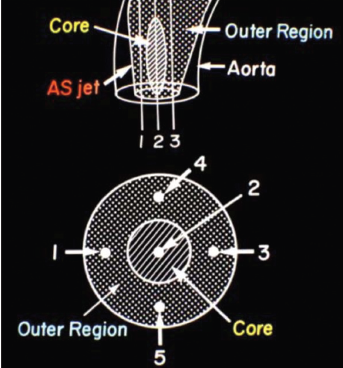 The aortic stenosis jet consists of a central core with high velocity (2) surrounded by a outer region of lower velocities (1, 3, 4, & 5). For accurate assessment of aortic stenosis severity, the continuous-wave Doppler cursor must be position in the jet core and aligned parallel to the jet direction.
Nanda NC. Textbook of Color Doppler Echocardiography.
Philadelphia, PA: Lea and Febiger, Inc; 1989:178–190.
Figure 7. Three-dimensional transthoracic echocardiographic assessment of aortic stenosis and regurgitation
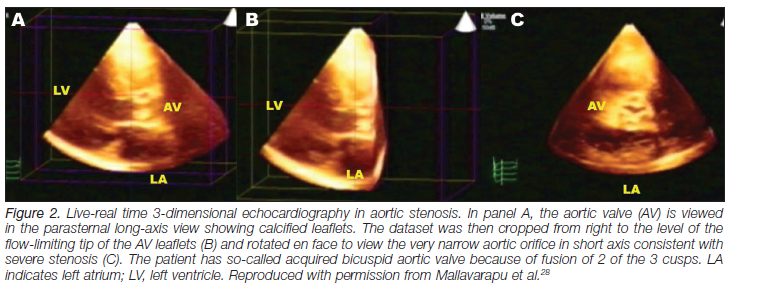 Mallavarapu RK, Nanda NC. In: Gill EA, Nanda NC, Lang RM, eds.
Cardiology Clinics on 3D Echocardiography. Philadelphia, PA:
2007;25:327–334.
Figure 8. The incidence of new coronary events in older adults with aortic stenosis
AS = aortic stenosis
Modified from Aronow WS. Valvular aortic stenosis in the elderly. Cardiol Rev 2007;15:217-25.
Medications Which May Delay Progression of Aortic Stenosis
Statins (Positive observational studies but no effect in randomized trials : SEAS, SALTIRE and ASTRONOMER.)
ACE inhibitors (Conflicting observational studies: RCT’s awaited)
Bisphosphonates
ApoA-I mimetic peptide infusions (Reversed AS in mice. Human studies awaited)
Bisphosphonates and Aortic Stenosis
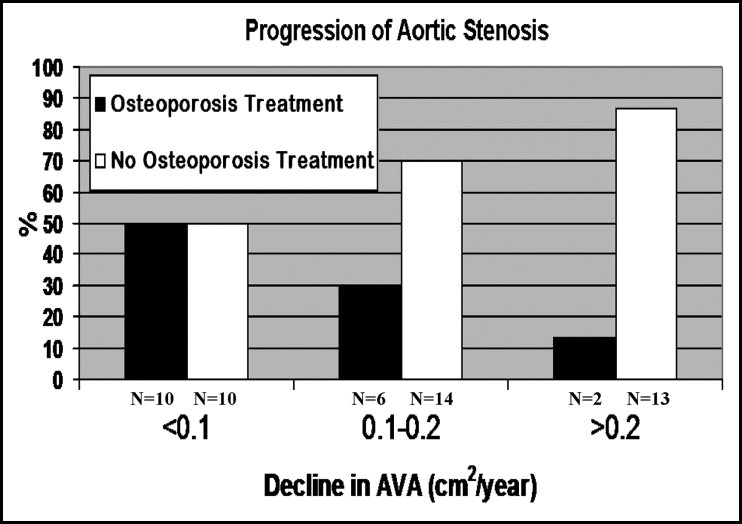 Skolnick AH et al. Osteoporsis treatment and progression of aortic stenosis. Am J cardiology. 2009 Jul 1;104(1):122-4
Figure 9. Management strategy for patients with severe aortic stenosis.  Preoperative coronary angiography should be performed routinely as determined by age, symptoms, and coronary risk factors.
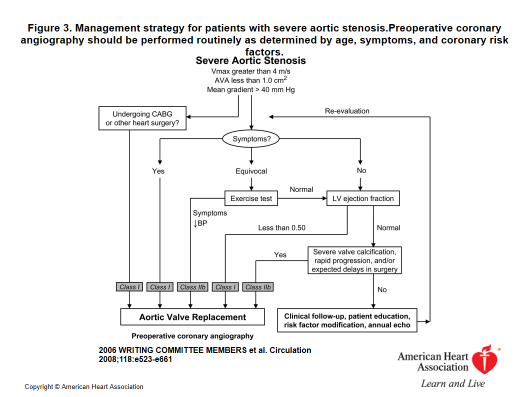 Figure 10. Recommendations for selecting Bioprosthetic versus Mechanical Valves
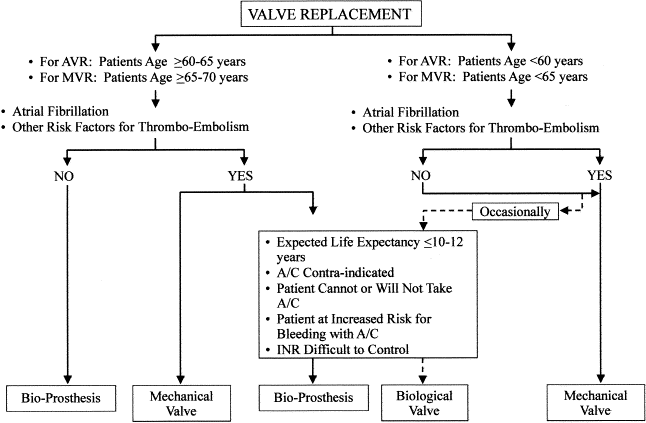 A/C = anticoagulation; AVR = aortic valve replacement; INR = international normalized ratio; MVR = mitral valve replacement.
Rahimtoola SH. J Am Coll Cardiol 2003;41:893-904.
Figure 11. Transcatheter Aortic Valve Replacement (TAVR)
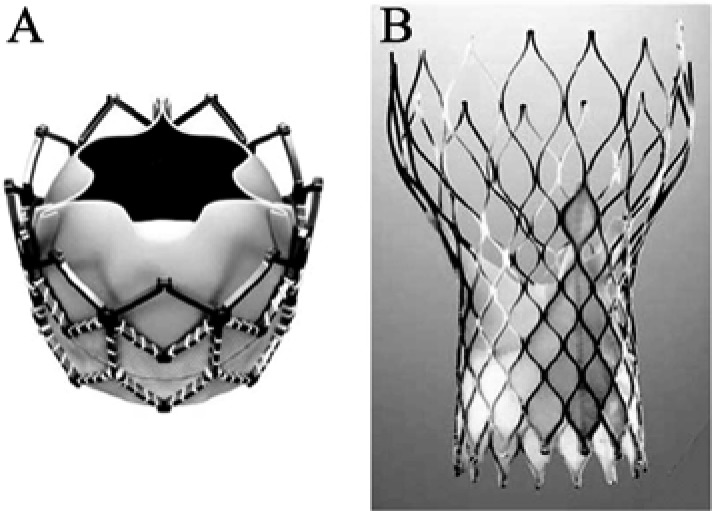 Edward Sapiens TAVR
Medtronic Corevalve System
Figure 12. PARTNER Trial Design
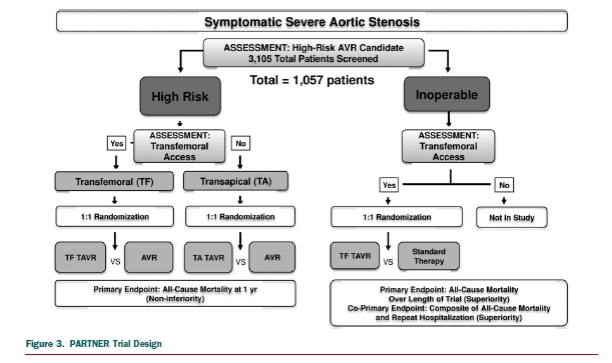 Figure 13. TAVR vs Standard Medical Therapy in patients with inoperable severe aortic stenosis
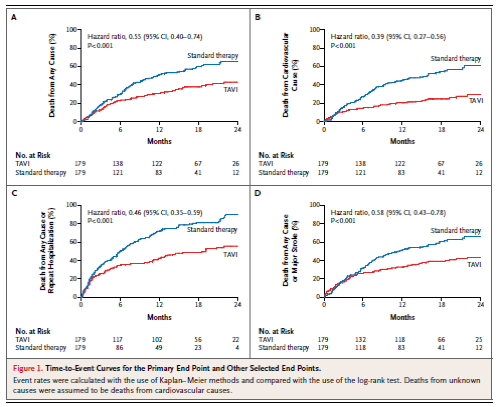 Figure 14. Two year results of TAVR vs. SAVR in patients considered high-risk for SAVR
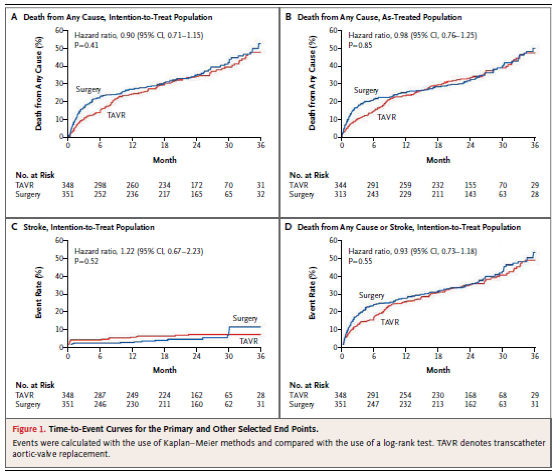 Figure 15. Multimodality Imaging of Transcatheter Aortic Valve Replacement
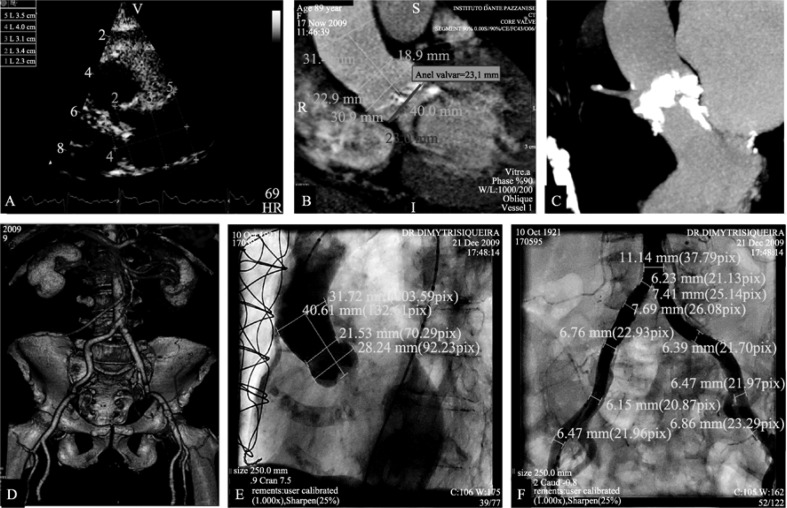 Figure 16. Model for Estimation of TAVR candidates in the Elderly
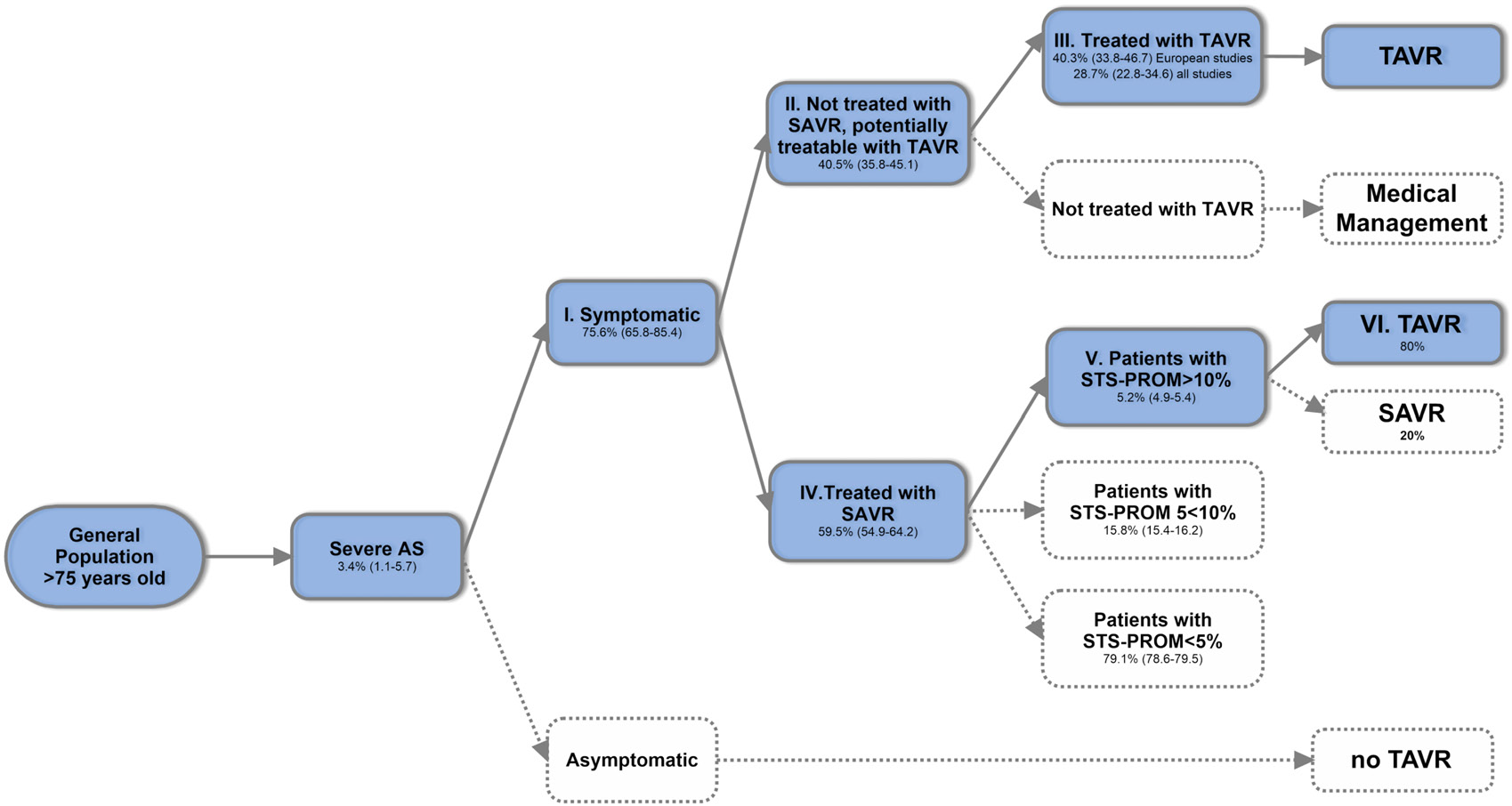 Osnabrukke RLJ. In Press. JACC. Aortic Stenosis in the Elderly: Disease Prevalence and Number of 
Candidates for Transcatheter Aortic Valve Replacement: A meta-analysis and modelling study
Figure 17. Estimated total  number of elderly TAVR Candidates
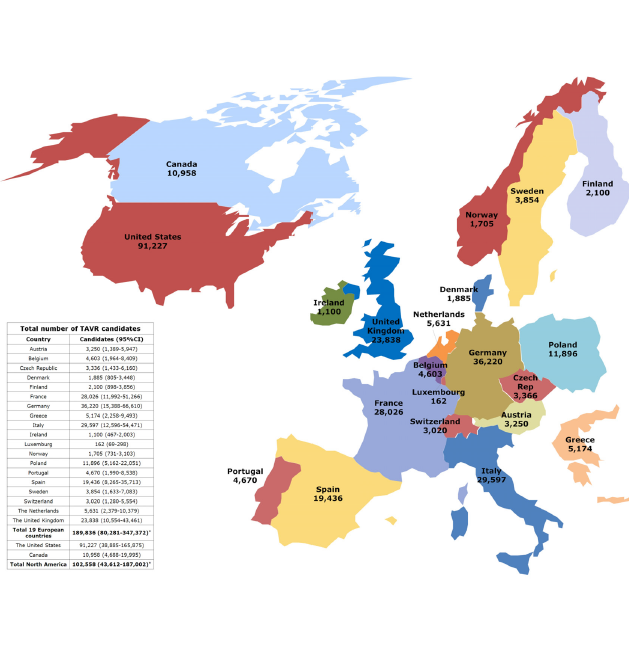 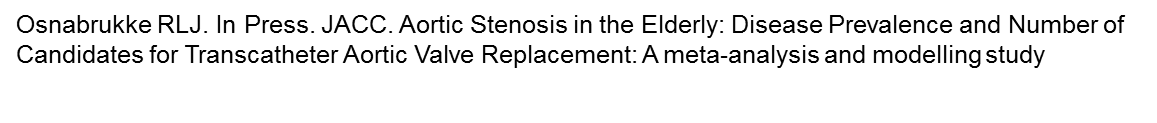 Figure 18. Estimated annual number of elderly potential TAVR Candidates
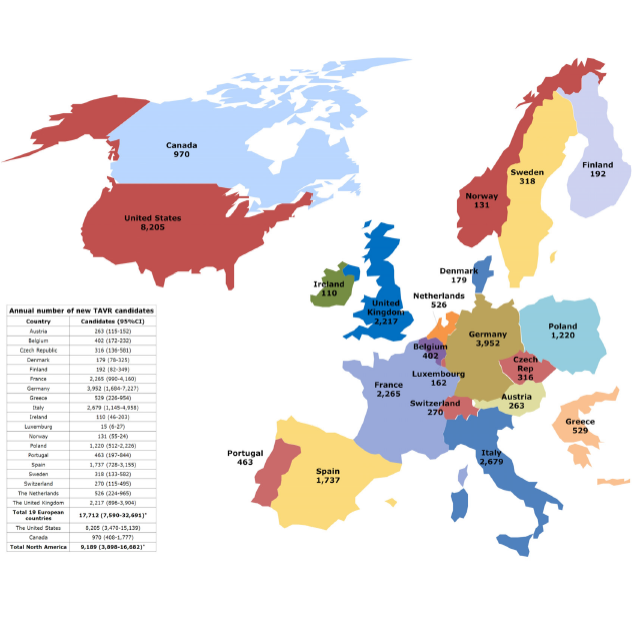 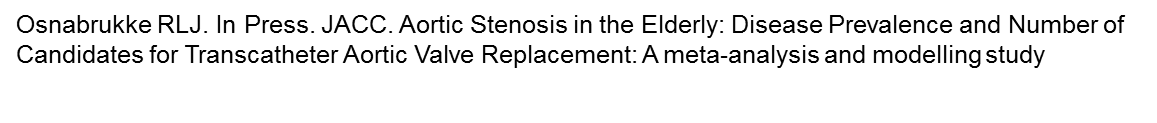 Figure 19. Clinical outcomes after TAVR stratified by frailty scores
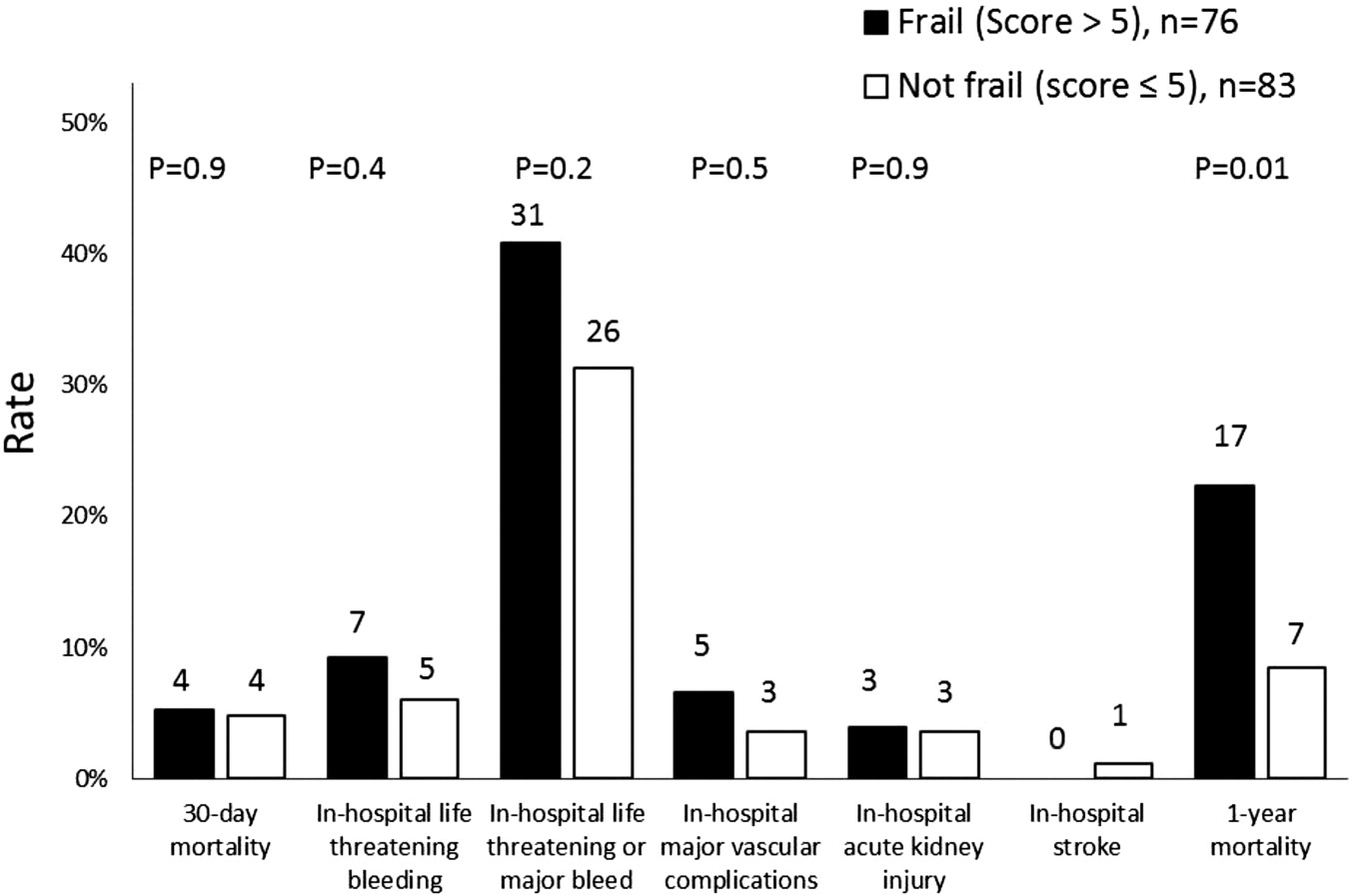 Green et al. (J Am Coll Cardiol Intv 2012;5:974–81.
Figure 20. Kaplan Meier Survival estimates stratified by frailty scores.
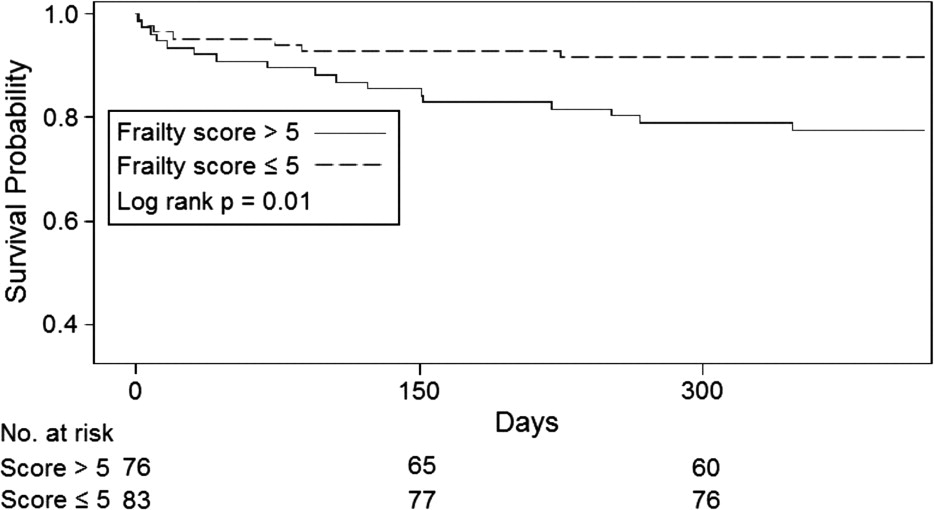 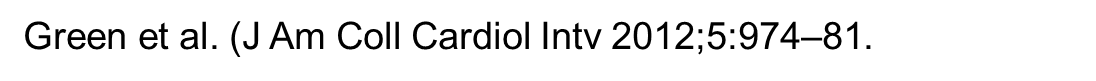 Figure 21. Predicted mortality after AVR in octogenariansin relation to preoperative left ventricular function
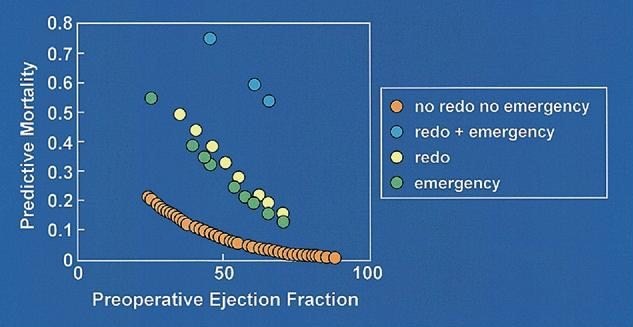 Langanay T et al.  J Heart Valve Dis 2006;15:630–7
Figure 22. Operative risk for AVR in elderly according to the preoperative 
NYHA functional class
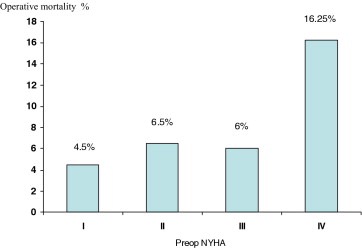 Langanay T, Fletcher E, Fouquet O et al.  Aortic valve replacement in the elderly: the real life. Ann Thoracic Surg. 2012; 93:70-7.
Figure 23. Survival Curve of all Patients Aged 80 Years or Older Undergoing Aortic Valve Replacement
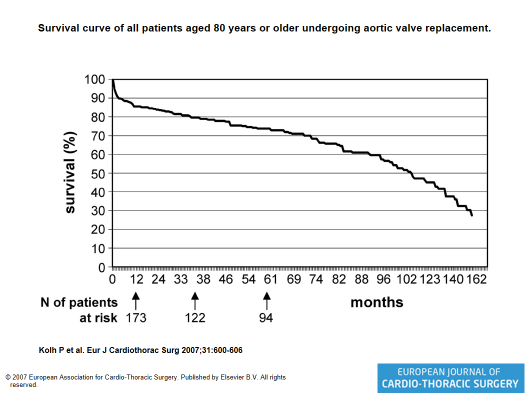 Figure 24. Variables associated with operative mortality and prolonged hospital 
stay by multivariable analysis
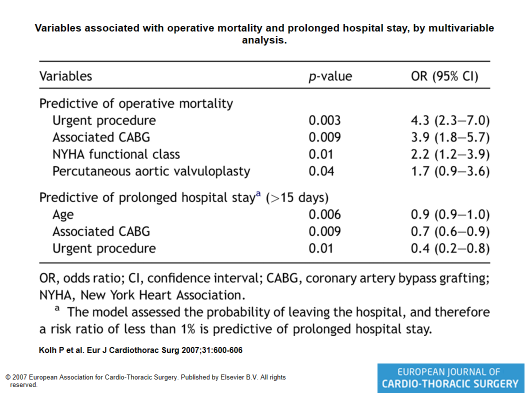 Figure 24. Improvement in NYHA class in octogenarian survivors after aortic 
valve replacement
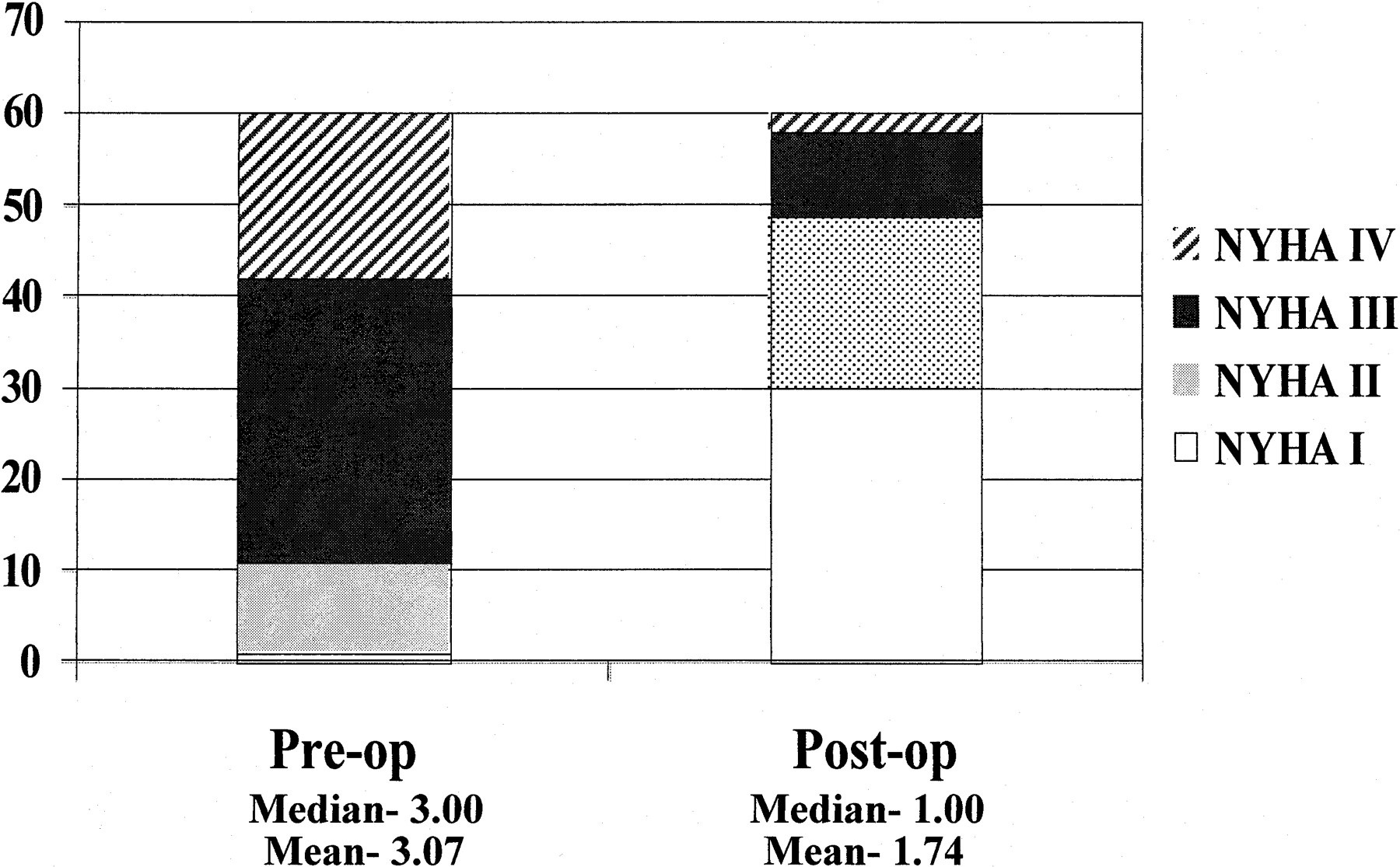 Sundt, T. M. et al. Circulation 2000;102:III-70-III-74
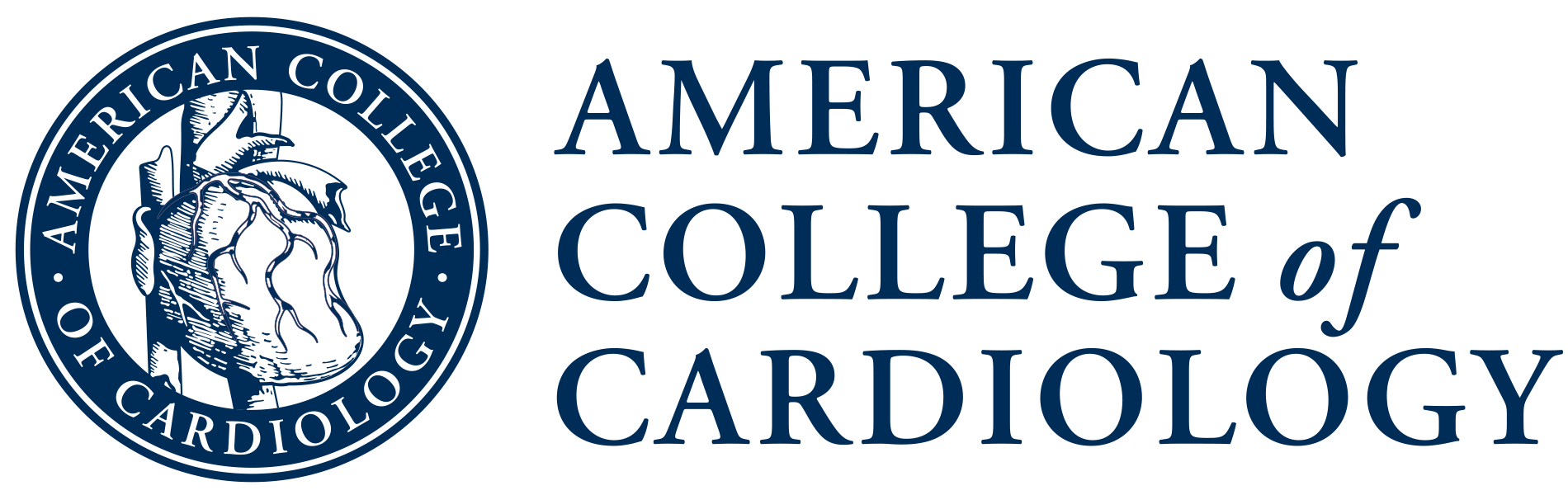